La validation des compétences comment çà marche ?
Quelques chiffres et témoignages
4 étapes pour obtenir un Titre de compétence
Les garanties Qualité
Les avantages pour les candidats et les employeurs
Evolutions et expérimentations méthodologiques
La validation des compétence permet, à toute personne de plus de 18 ans, qui a acquis des compétences professionnelles mais pas de diplôme, de les faire valider officiellement
Comment  ?
En obtenant un ou plusieurs Titre(s) de compétence  après avoir réussi une épreuve de validation (mise en situation évaluée par un jury de professionnels) dans un Centre de validation des compétences agréé
Le Consortium de validation des compétences rassemble :
les Partenaires sociaux et les Services publics de l’emploi pour orienter et évaluer le dispositif,
des opérateurs d’enseignement et de formation pour piloter le dispositif :
Bruxelles Formation
l’ Enseignement de promotion sociale
l’ IFAPME
Le Forem
le SFPME
Témoignages de patrons et candidats
36.137
             Titres de compétence délivrés
Soit via situation professionnelle reconstituée
Soit suite à une formation agréée par le Consortium
Technicien Pc et Réseau (H/F)
Conducteur de chariot élévateur (H/F) 
Installateur électricien résidentiel (H/F)
Employé administratif (H/F)
Ouvrier boulanger pâtissier (H/F)
Peintre en bâtiment (H/F)
Aide-comptable (H/F)
Découpeur désosseur (H/F)
Aide ménager (H/F)
Technicien en système d’usinage (H/F)
Cimentier-façadier (H/F)
52 métiers disponibles
Centres de validation des compétences agréés en Belgique francophone
51
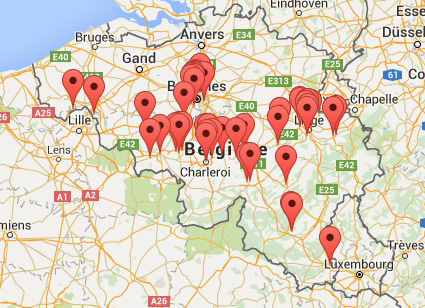 62,7%
chercheurs emploi
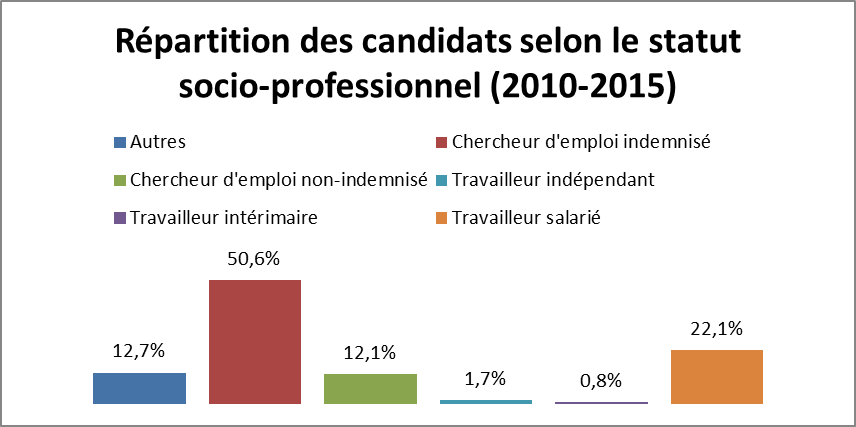 50%   pas terminé l’enseignement secondaire
25%  fin de l’enseignement secondaire
19%   autres
Taux de réussite
Certificat qualification			77,9 %
Secondaire inférieur			         74,2%
Enseignement primaire		         76,7%
Autres						75,2%
23% de 45+
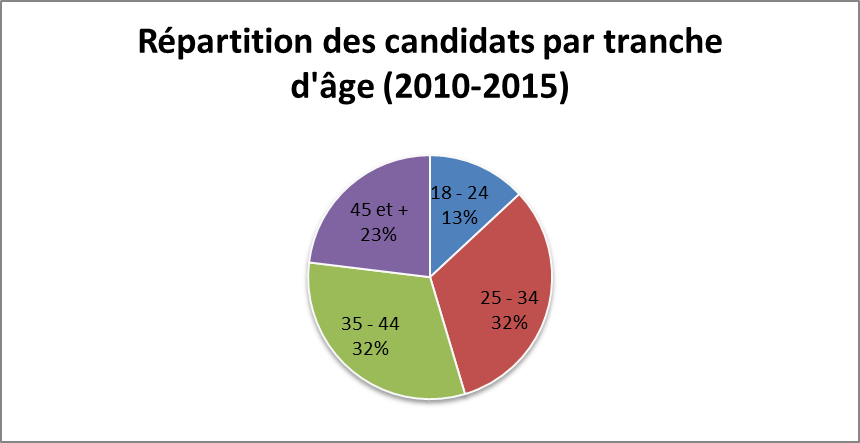 4 étapes pour obtenir un Titre de compétence
1. Information 
	–> Conseillers (outils spécifique)
-> www.validationdescompetences.be (Grand public)
www.cvdc.be (Professionnels)
2. Guidance -> Centres
Séance d’information collective
Guidance individuelle
4 étapes pour obtenir un Titre de compétence
3. Epreuve (stress, consignes, …) 
4. Réussite et obtention d’un Titre – Post-guidance

https://we.tl/OQk4yBhmjk (La validation des compétence pour le Technicien PC)
https://www.youtube.com/watch?v=Lq8tfg_WZmw&feature=youtu.be (cellule de reconversion- construction)
Quelques chiffres et témoignages
4 étapes pour obtenir un Titre de compétence
Les garanties Qualité
Les avantages pour les candidats et les employeurs
Evolutions et expérimentations méthodologiques
Le Titre de Compétence : 
la garantie Qualité d’un dispositif fiable et neutre
Profil SFMQ
Partenaires sociaux  sectoriels
Vérification des processus Qualité et méthodologiques par session
Demande d’amélioration
Épreuve à blanc
Audit interne
Revue des Centres 
Audit externe 
Renouvellement agrément
Observateur externe
Grille d’évaluation critèriée
4 étapes pour obtenir un Titre de compétence
Les garanties Qualité
Les avantages pour les candidats et les employeurs
Evolutions et expérimentations méthodologiques
Avantages candidats
Renforcement de l’estime de soi

Reconnaissance officielle des compétences professionnelles
Preuve des compétences face à un employeur
Accès et dispenses lors d’un parcours de formation professionnelle
Accès aux allocations d’insertion pour les – de 21 ans
Accès au Jury de la Communauté française de l'enseignement secondaire ordinaire
Amélioration de la mobilité en Belgique ou en Europe
Accès et reconnaissance de la profession
Valorisation au sein des pouvoirs locaux
Titres de compétence
Art 3. 	Le titre de compétence est reconnu par les parties contractantes.
Art 20. 	Le titre de compétence est délivré au nom de la Fédération Wallonie-Bruxelles, de la 	Région wallonne et de la Cocof.

	Le titre de compétence donne droit à l’accès aux formations organisées au sein des établissements de l’Enseignement de Promotion sociale ainsi que des centres de formation de l’IFAPME, du SFPME-, du Forem et de Bruxelles Formation
Reprise en  formation : art 20 §4
droit d’accès à la formation avec l’octroi de dispense 

Allègement du parcours de formation de quelques heures ou une année complète 
(nombre de Titres obtenus, règles d’accessibilité, dispenses selon institution de formation)
 
Concrètement :
Consulter le tableau de reprise en formation : www.cvdc.be (boîte à outils)
Contacter les opérateurs d’enseignement ou de formation professionnelle
brevet cariste et Titre de compétence pour le métier de conducteur de chariot élévateur
3 Titres de compétence :
Maîtriser un chariot frontal
Maîtriser un chariot latéral
Maîtriser un gerbeur électrique

Depuis décembre 2012, 
Obtenir un Titre de compétence associé au métier de conducteur de chariot élévateur, c’est obtenir la Certification sectorielle officielle.
L’inverse n’est pas acquis : être en possession d’un Brevet cariste ne donne pas droit à un des Titres de compétence.
peintre industriel et certification BCCA
4 Titres de compétence disponibles
Chaque Titre correspond à une possibilité de certification par l’organisme certificateur BCCA (Belgian Construction Certification Association).  Ils sont en principe indépendants l’un de l’autre.

Obtenir un Titre de compétence associé au métier de Peintre industriel, ce n’est pas obtenir l’équivalence avec la Certification BCCA pour les peintres industriels et les métalliseurs 
Pour l’obtenir, le demandeur d’emploi doit être engagé dans une entreprise conventionnée auprès du BCCA et l’entreprise doit prouver qu’il a acquis une expérience dans une des fonctions liées au peintre industriel. http://www.formation-pigments.be/  ou http://www.bcca.be/index.cfm?cat=why&lang=fr
Technicien frigoriste et certificat d’aptitude en technique du froid
Une personne qui

obtient les 2 Titres de compétence de monteur frigoriste et le Titre de technicien frigoriste
a réussi le QCM technique
sera dispensé des deux épreuves pratiques et de l'épreuve théorique de l'examen d'aptitude en technique du froid.

Il s'agit d'une passerelle et non d'une équivalence puisque la personne doit encore réussir l’examen sur la législation européenne et régionale prévu pour obtenir le certificat d'aptitude en technique du froid.
Valorisation du  Titre de compétence au sein des pouvoirs locaux et provinciaux
La valorisation des compétences est la manière dont l’Administration va reconnaître officiellement des compétences validées pour permettre à la personne détentrice de ces compétences 
de débuter (recrutement)  une carrière
ou de progresser (évolution de carrière) dans sa carrière professionnelle
 Le recrutement ne concerne que les niveaux D1 et D4 pour le personnel administratif, ouvrier et technique.
L’évolution de carrière ne concerne que le passage de D1 vers D2, D2 vers D3 et D3 vers D4 pour le personnel administratif, ouvrier et technique
 Plus d’information sur www.cvdc.be ou www.crf.be
Le supplément au certificat europass
L’objectif est de promouvoir la mobilité de tous les citoyens européens (travailleurs, demandeurs d’emploi…) en valorisant leurs qualifications et compétences de manière standardisée dans 33 pays européens. 

Les SC Europass sont disponibles pour tous les Titres de compétence et  peuvent être téléchargées sur le site du Consortium : http://www.cvdc.be 

Ces documents, qui complètent mais ne remplacent pas les Titres eux-mêmes, peuvent aider à postuler pour décrocher un emploi ou une formation professionnelle, que ce soit en Belgique ou à l’étranger.
l’accès à la profession
Prouver ses connaissances en gestion de base et disposer de l’ensemble des Titres de compétence associés à un métier repris dans un des AR et disponibles à la validation. 
Trois Arrêtés Royaux sur les véhicules à moteurs, les soins corporels, la construction et l’électrotechnique
La reconnaissance de l’accès à la profession n’est pas automatique : ce sont les guichets d’entreprise qui décident de l’admissibilité des Titres de compétence. Les Titre de compétence sont repris dans la base de donnée DIPLO : http://www.diplodb.be
Accès au Jury de la Communauté française de l'enseignement secondaire ordinaire
Le Décret du 27 octobre 2016 (Chapitre IV- Section II - Dispenses d’examen, Article 18, §1er, 4°. M.B. du 18.01.2017) organisant les jurys de la Communauté française précise que : « des dispenses d’interrogation d’une ou plusieurs matières peuvent être accordées par le Président du Jury (…) aux titulaires d’un Titre de compétence, couvrant les cours pratiques en rapport avec l’orientation d’études présentée, délivré par le Consortium de validation des compétences. »
Accès aux allocations d'insertions pour les moins de 21 ans
Depuis le 1er septembre 2015, une personne de moins de  21 ans au moment de sa demande d’allocations d'insertion, peut faire valoir un Titre de compétence pour avoir droit à des allocations. 
Parmi les conditions:
démontrer que vous avez obtenu un diplome ou certificat, figurant sur les listes publiées (nouvelle condition supplémentaire).
Plus d'information sur le site de l'ONEM
Avantages pour les employeurs
Un outil de référence solide lors d’un recrutement interne ou externe
Motivation, valorisation et fidélisation du personnel
Valorisation de l’image de professionnalisme
Accompagnement des évolutions internes des collaborateurs
Rationalisation et optimisation  des parcours de formation
Responsabilité sociétale de l’entreprise
Pérennisation des savoirs faire
Tuteur en entreprise: Réduction ONSS groupe cible Tuteur ( Bruxelles) – Prime dans le cadre des contrats de formation en alternance
4 étapes pour obtenir un Titre de compétence
Les garanties Qualité
Les avantages pour les candidats et les employeurs
Evolutions et expérimentations méthodologiques
5. Evolutions et expérimentations méthodologiques
 
 Reconnaissance de acquis de formation (RAF)
 Expérimentation de validation en et par entreprise 
 Approche dossier
3 scénarios de Validation des  travailleurs

Approche individuelle vers un Centre de validation

Approche collective pour une entreprise en restructuration

Approche collective pour une entreprise dans le cadre RH
1. Approche individuelle vers un Centre de validation
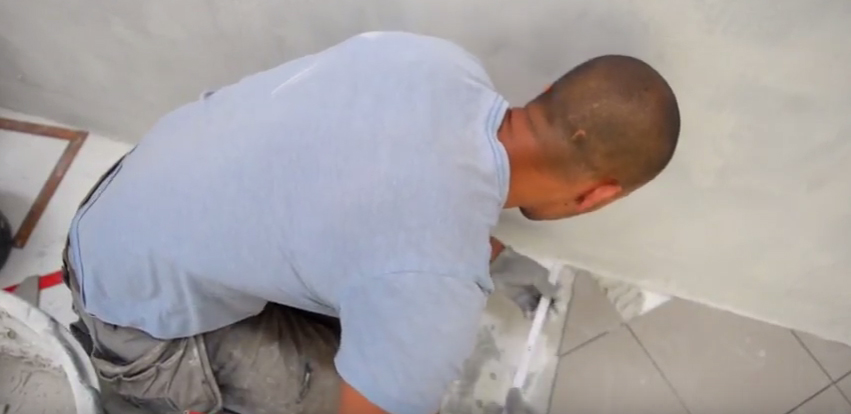 Le travailleur est informé

2.   Le travailleur va dans un                    Centre de validation :

Guidance
Evaluation
Résultats
2. Approche collective pour entreprise en restructuration
Information employeur/travailleurs
Négociation employeur/travailleurs
Quand ?
Avant Cel de reconv
Pdt Cel de reconv
Où ?
Dans l’entreprise,
Dans Centre de val
Réalisations
Guidance
Evaluation
Résultats
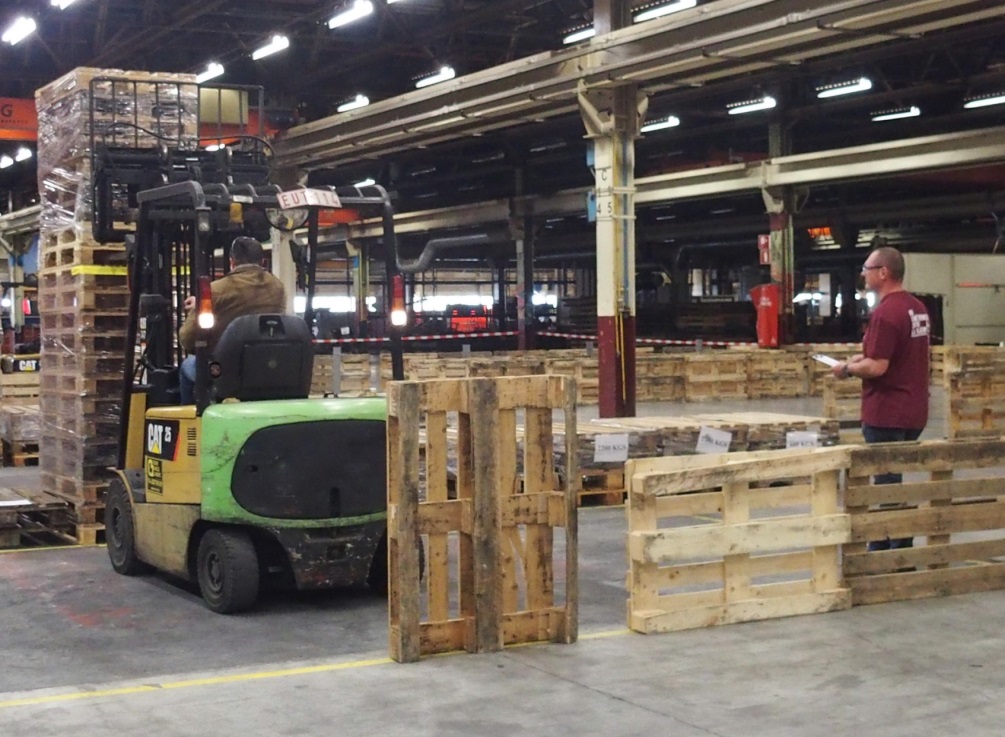 3. Approche collective par entreprise dans cadre RH
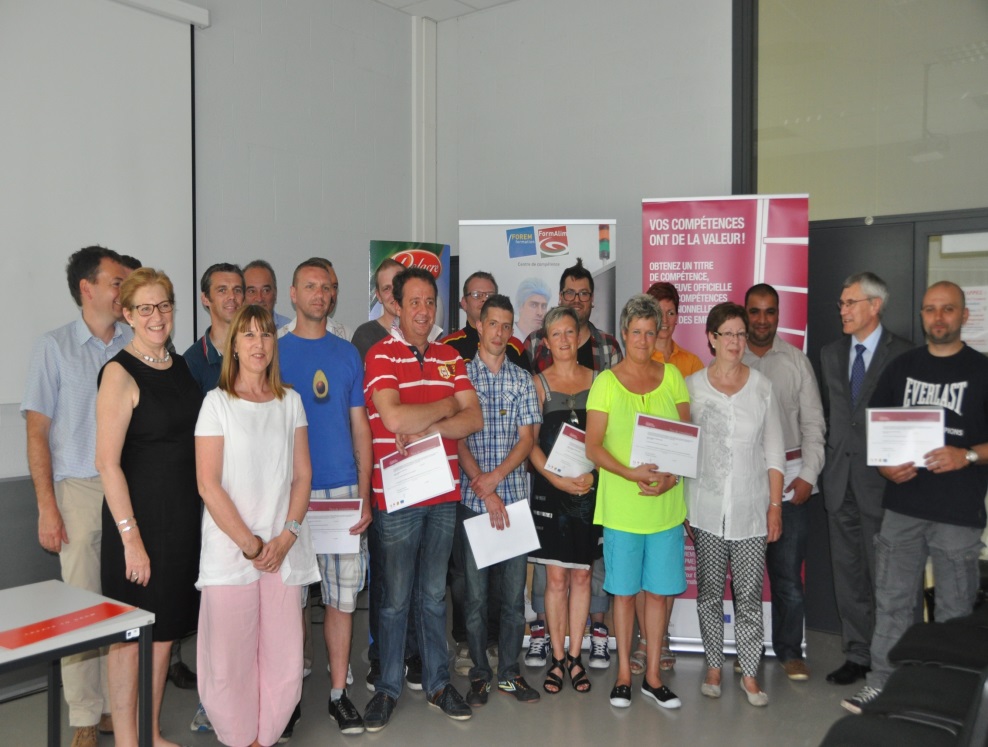 Information employeur/travailleurs
Négociation employeur/travailleurs
Où ?
Dans l’entreprise,
Dans Centre de val
Réalisations
Guidance
Evaluation
Résultats
Approche par dossier
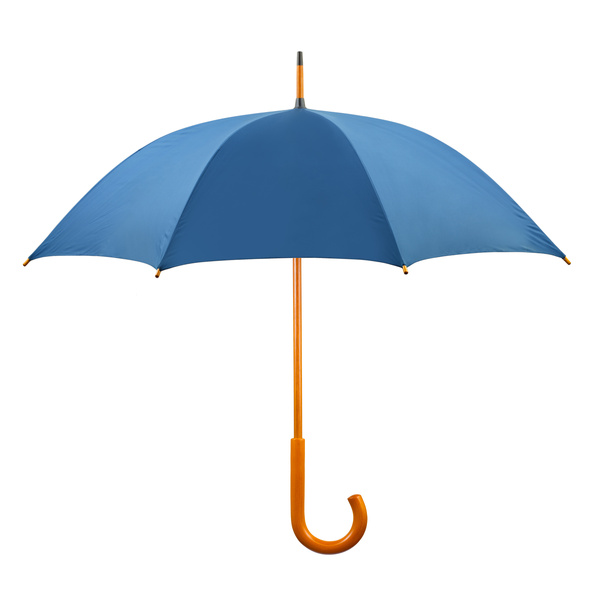 VALIDATION
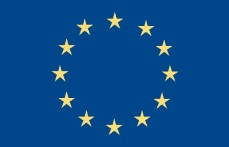 Authentification
Qu’est-ce qu’un dossier?

« Le dossier ou portfolio est un échantillon de preuves, sélectionnées par le candidat pour rendre compte de ses compétences » (Tardif, 2006)

Un dossier (papier, en ligne, …) permet de collectionner, puis de sélectionner des traces (écrits, photos, références, schémas, cartes conceptuelles…) qui témoignent d’un développement de compétences.

Ce n’est pas un portfolio de traces d’activités mais de preuves de compétences
Deux modes d’évaluation des compétences
Avantages de la validation par dossier pour le candidat
Outre les avantages propres au Titre de compétence,

Prise de conscience du parcours de développement des compétences
Elaboration d’un dossier qui pourra être réutilisé dans la recherche d’emploi ou dans un parcours professionnel
Préparation pour les entretiens d’embauche
Le candidat est acteur du processus. Renforcement de la proactivité du candidat (démarche pour apporter des preuves)
Accompagnement, conseils au cours du processus et pour l’employabilité
Démarche qui permet de valider ses acquis de manière plus individuelle
S’inscrit dans le dialogue social qui intègre la documentation des compétences
Questions-réponses
Merci pour votre attention